Following the density perturbations through a bounce with AdS/CFT Correspondence
Lei Ming
Nanjing University
Collaborator: Taifan Zheng  Supervisor: Edna Cheung
arxiv.org/abs/1701.04287v1,  conditional accepted by European Physical Journal C
AdS/CFT bounce
Why bounce, especially CSTB ?
solving the Big Bang Singularity, Horizon as well as Flatness problems, and CSTB can producing a scale invariant spectrum during contraction phase, and  realize bounce without violation of the null energy condition

Why AdS/CFT ?
bounce point: gravitational interactions may be strongly coupled
AdS/CFT: bulk/boundary correspondence is a strong/weak duality
CSTB: type IIB string theory
CSTB: Coupled Scalar Tachyon Bounce model
constructed from a Rolling Tachyon and its coupling to the Scalar (Higgs) fields in a system of D-branes and anti-D-branes












       Bound to bounce: A coupled scalar tachyon model for a smoothly bouncing or cyclic universe. Phys. Dark Univ. 3, 18 (2014) doi:10.1016/j.dark.2014.02.001
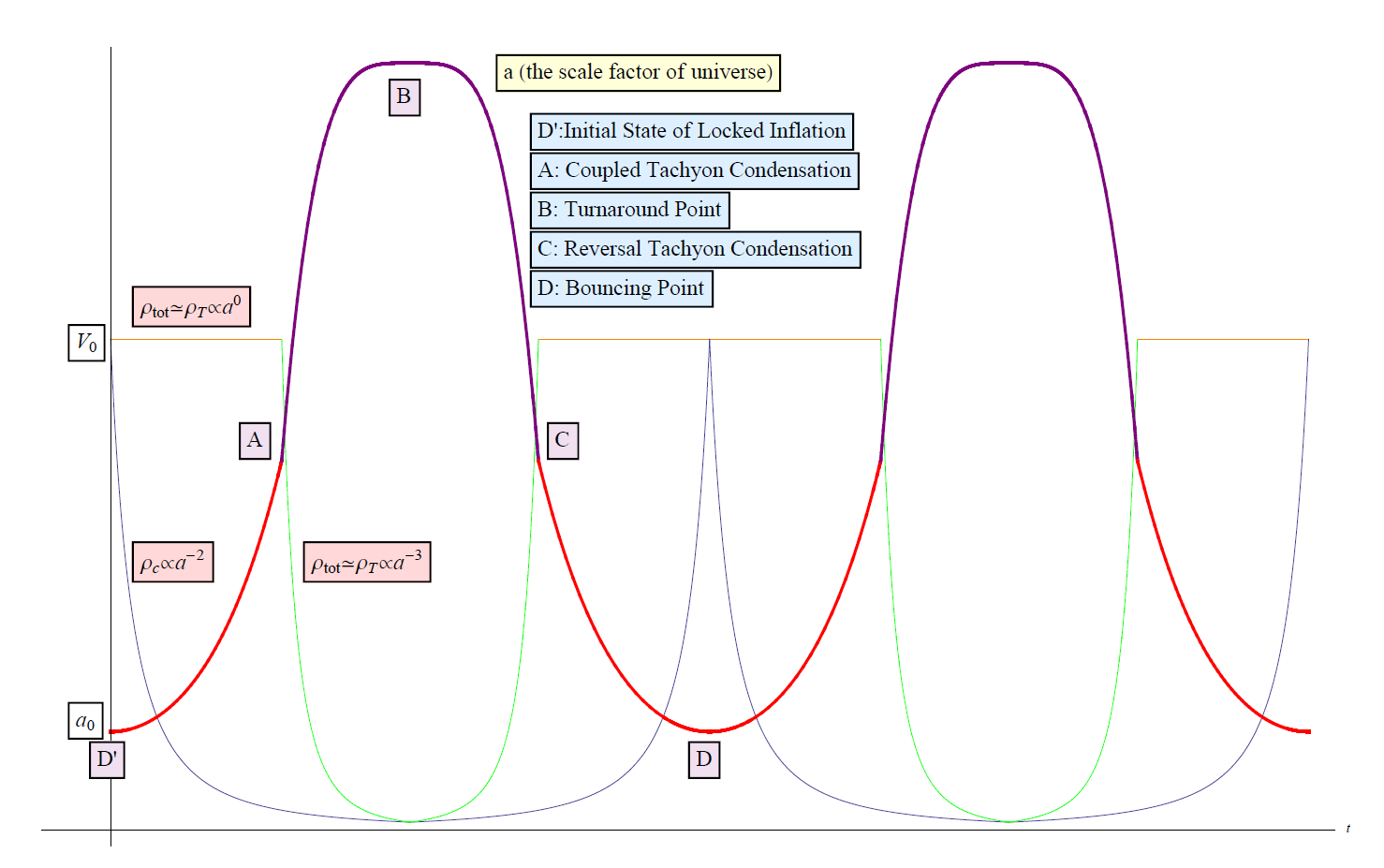 CSTB model
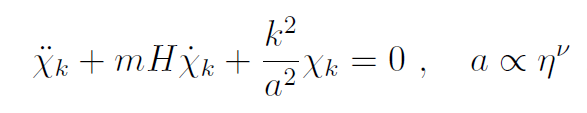 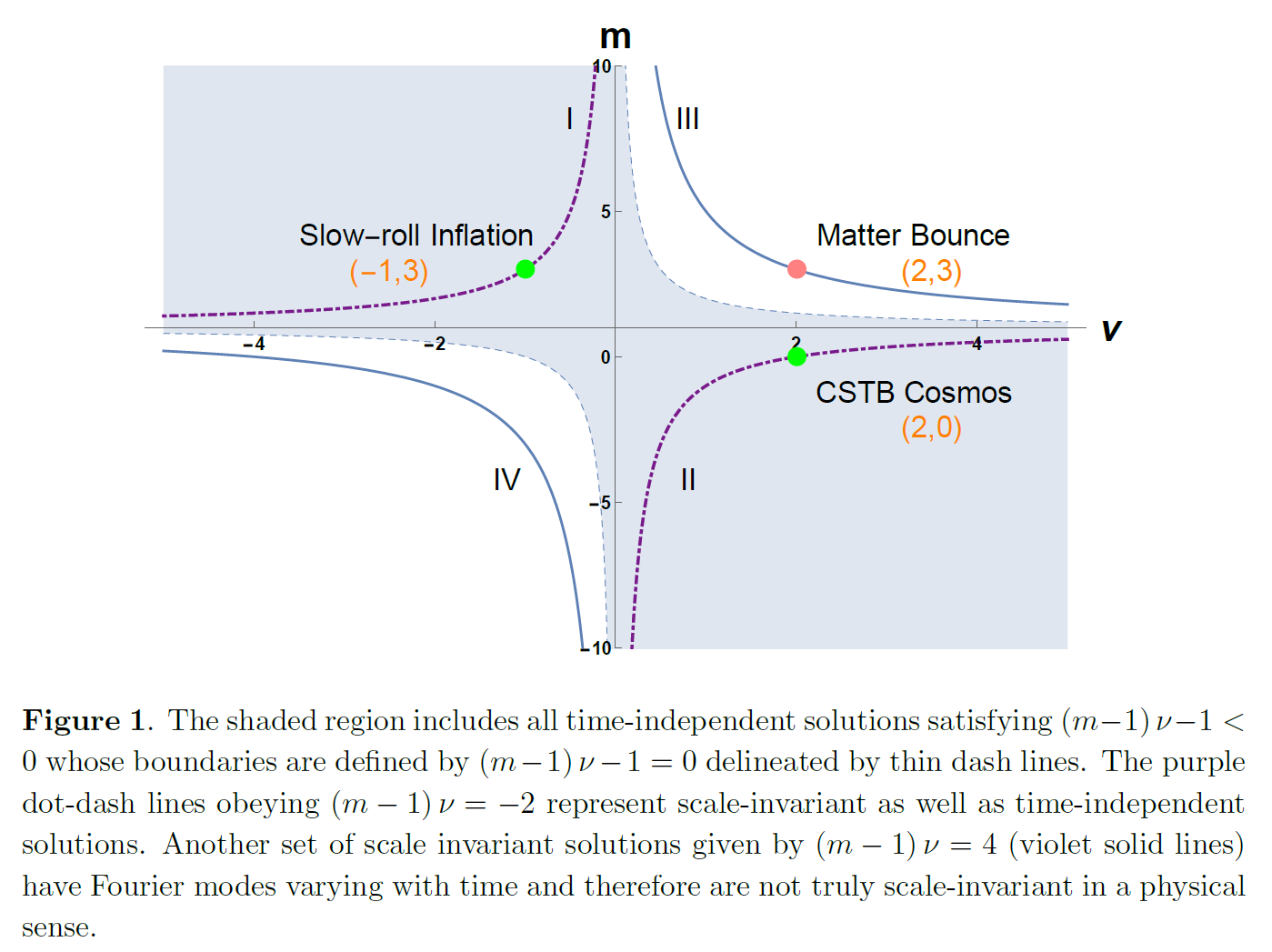 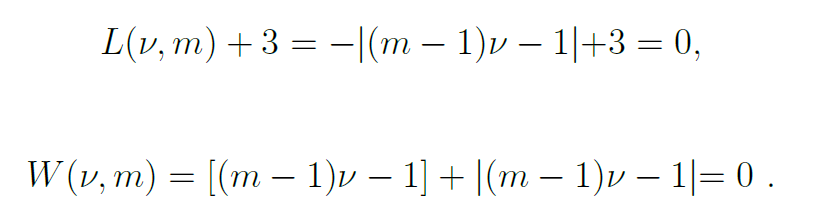 The scale invariant power spectrum of the primordial curvature perturbations from the coupled scalar tachyon bounce cosmos, JCAP 1407,008 (2014) doi:10.1088/1475-7516/2014/07/008
AdS/CFT correspondence
AdS/CFT correspondence
Embedded into a AdS5S5 :



low energy effective action of Type IIB string :
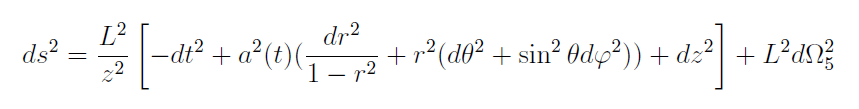 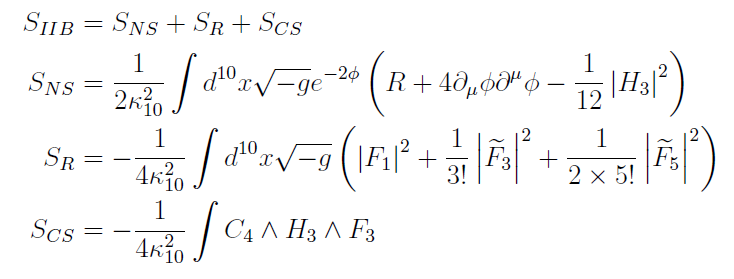 equations of motion :








time dependent dilaton solution  :
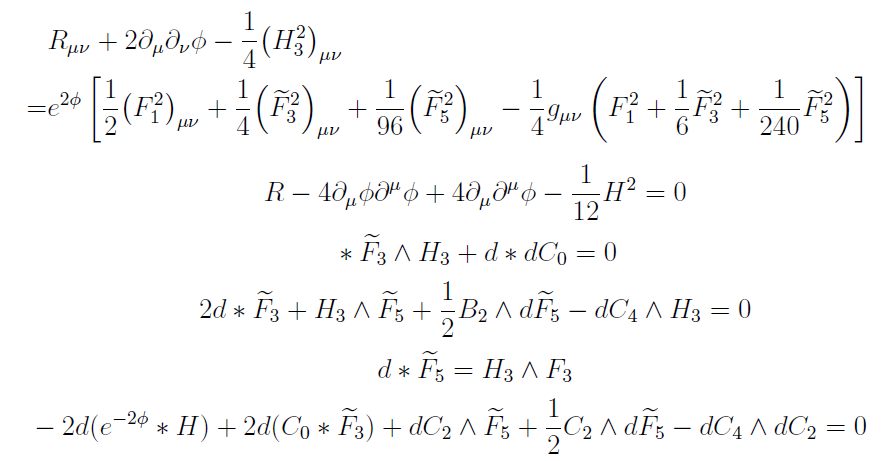 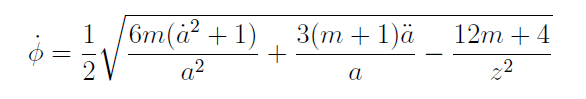 After rescaling and Fourier transformation:
modes of the gauge field 

where

phases of universe evolution in the CSTB model:
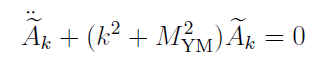 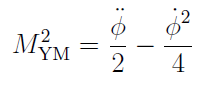 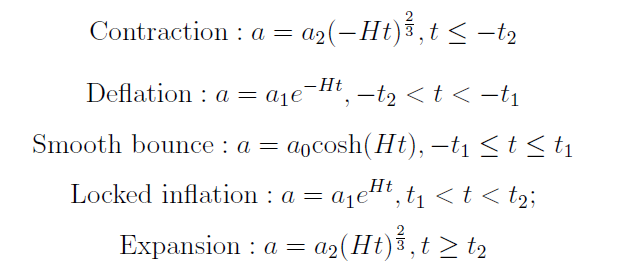 Solutions and matching
contraction:

deflation:

smooth bounce:


locked inflation:

expansion:
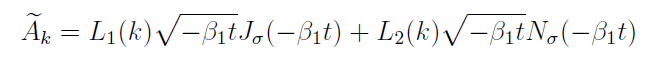 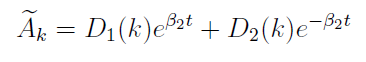 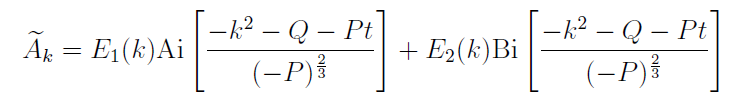 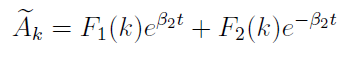 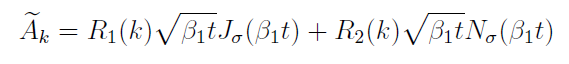 Solutions and matching
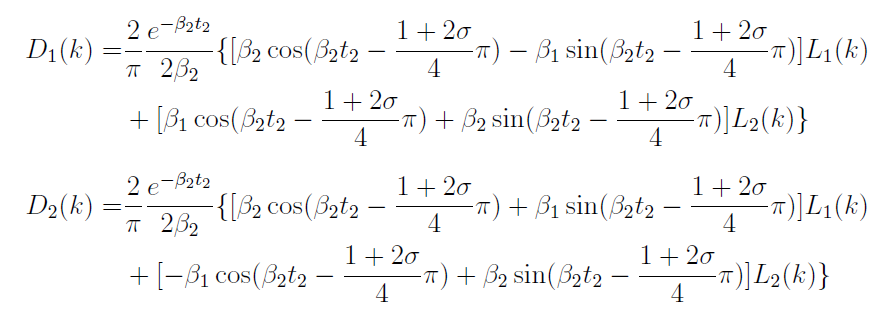 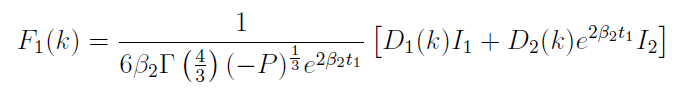 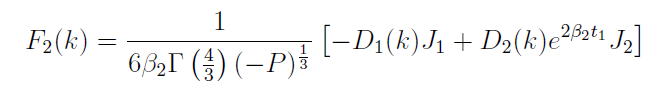 Summary and outlook
using the AdS/CFT correspondence to study whether the spectral index of the primordial perturbations is altered by the bounce dynamics, especially in the Coupled-Scalar-Tachyon Bounce Universe model
some more details about compactification and the D-brane and anti-D-brane annihilation process
Thank you!